A Tale of Two Trees: One Writes, and Other ReadsOptimized Oblivious Accesses to Large-Scale Blockchains
Duc V. Le, Adil Ahmad, Mohsen Minaei, Aniket Kate (Purdue University), Lizzy Hurtado (National University of Colombia), Byoungyoung Lee (Seoul National University)
le52@purdue.edu, aniket@purdue.edu
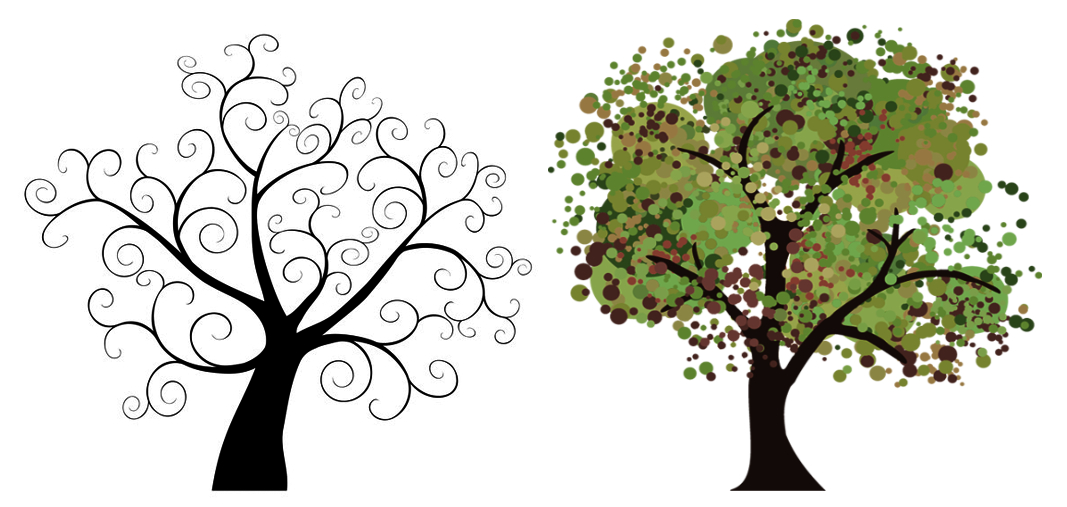 Link to the paper:
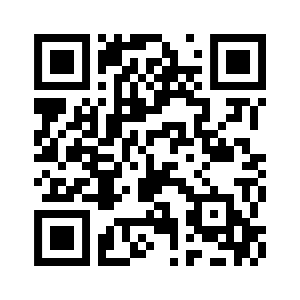 1
Motivation
Bitcoin data has become too large to store in resource-constrained devices like mobile phones(~239GB)
Current solution: BIP37 + Nakamoto’s idea = Simplified Payment Verification (SPV) client
Resource-constrained clients (thin clients) have to rely on other potentially malicious full clients to obtain transaction information
2
[Speaker Notes: As we all know, the size of the blockchain data has become too large to store in a resource constrain devices like mobile phones. 
The current solution to address the storage issue is the Simplified Payment verification client. The design of this solution comes from Nakamoto’s idea in the white paper and is later standardized in the Bitcoin improvement proposal  37
In this setting, the rc clients have to rely on the full clients. However, there is privacy implication on this approach as the full clients can be malicious]
Nakamoto’s idea + BIP 37 = Current SPV client
addresses
tx
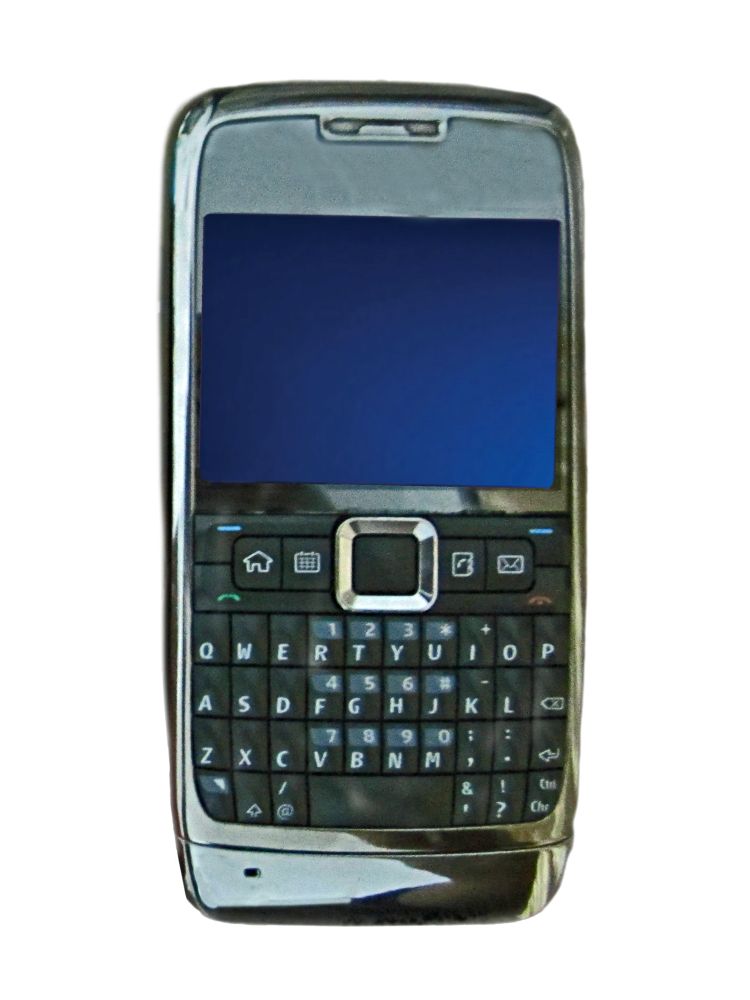 A
Full Client
Bloom Filter
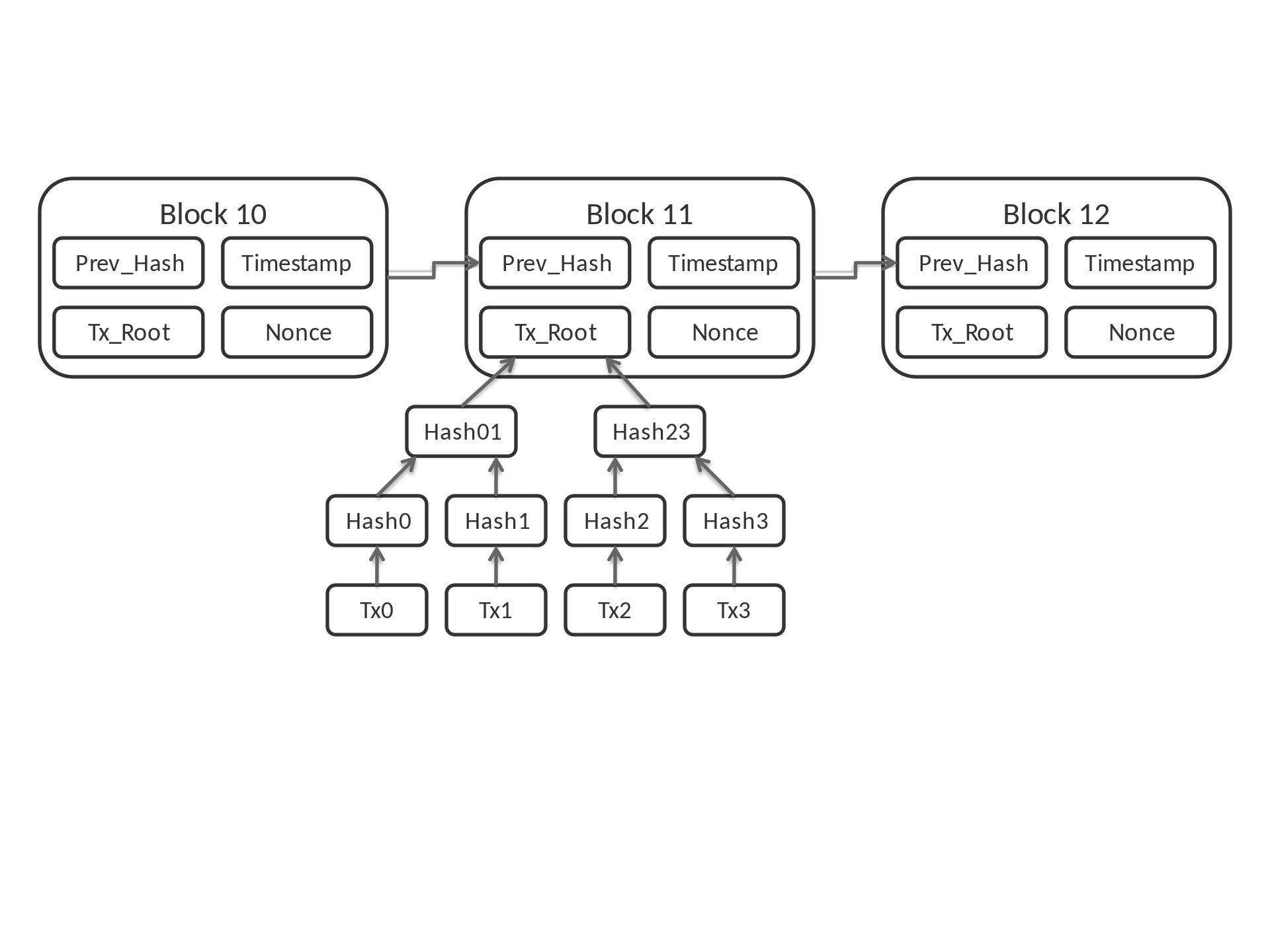 Block
root
hash
hash
tx1
tx2
3
[Speaker Notes: The current solution relies on the use of Bloom filter. 
In a simple term, Bloom filter is probabilistic memory-efficient data structure that allows users to test membership of elements that have been inserted in side the filter. 
User can load addresses and transaction into the filter

Bloom filter provides a notion of efficiency and privacy]
Motivation
Gervais et al. [1] have shown an attack on the current SPV. By looking at the filter, the adversary can correctly guess the addresses belonged to the SPV client.
Malicious Full Client
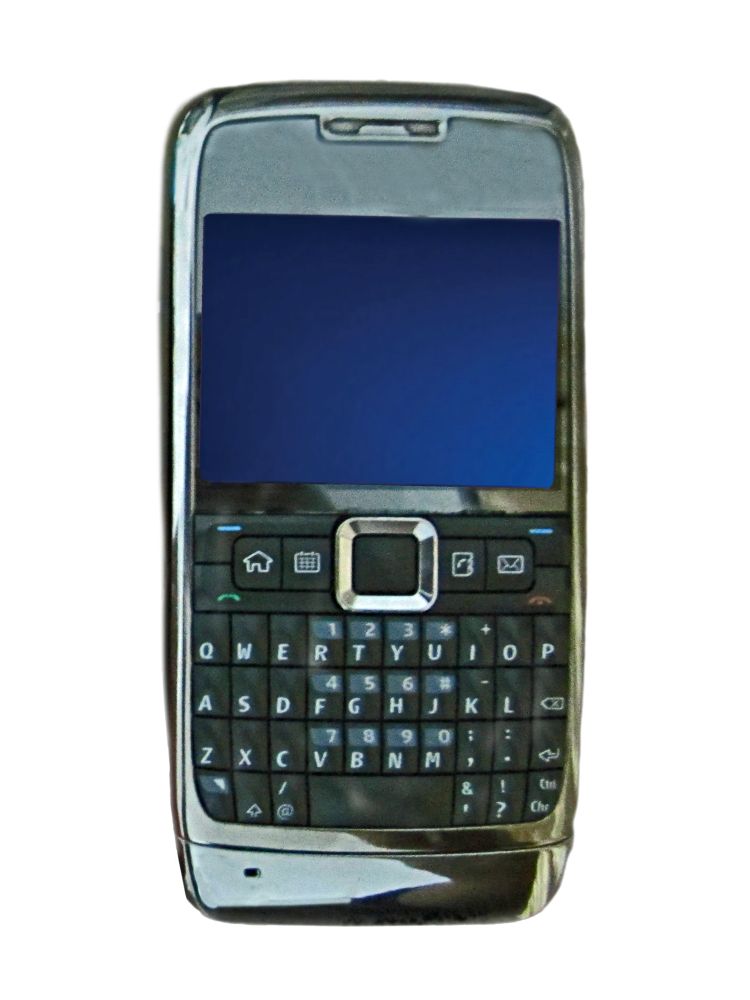 Give me all transactions of this address
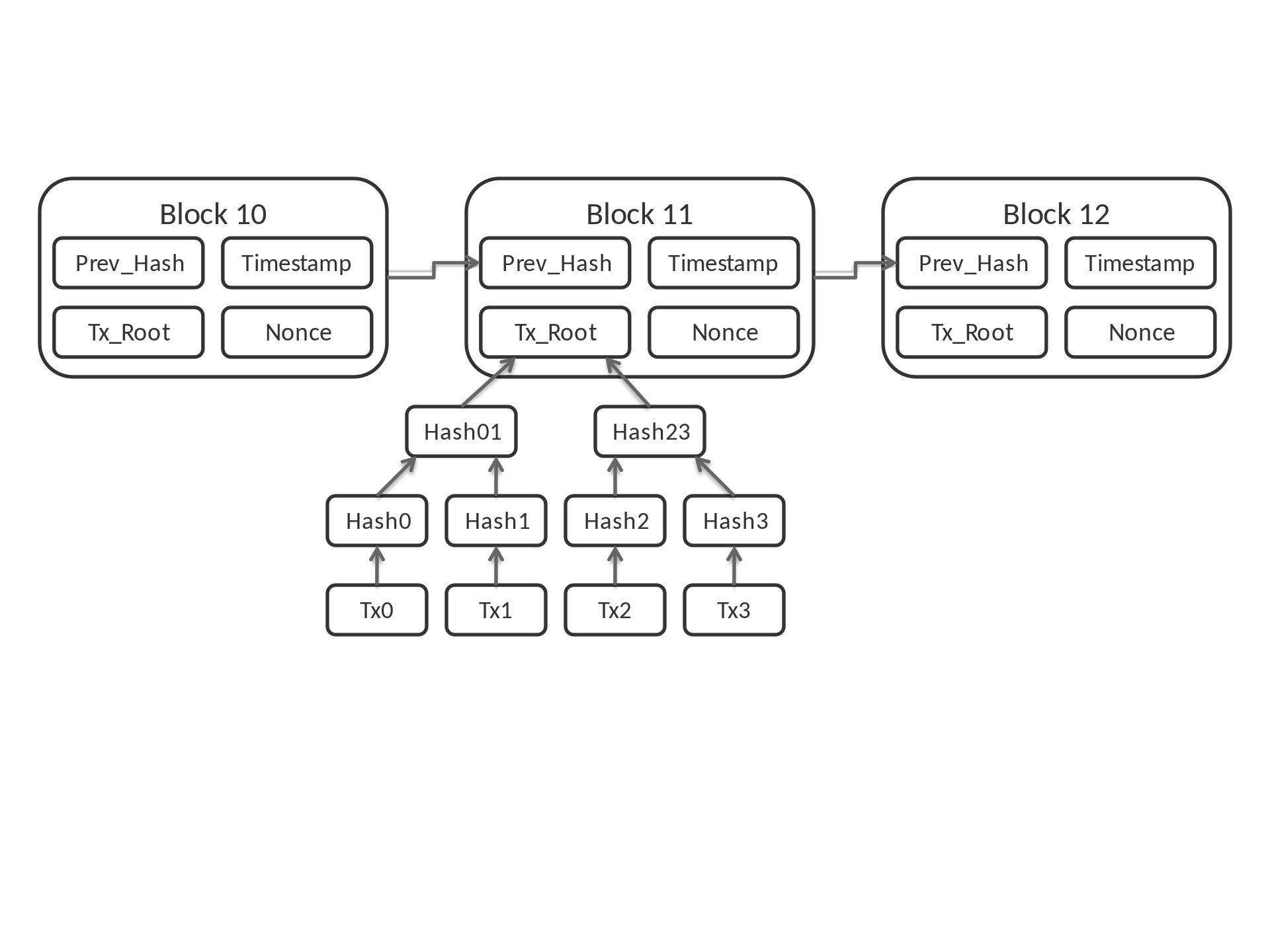 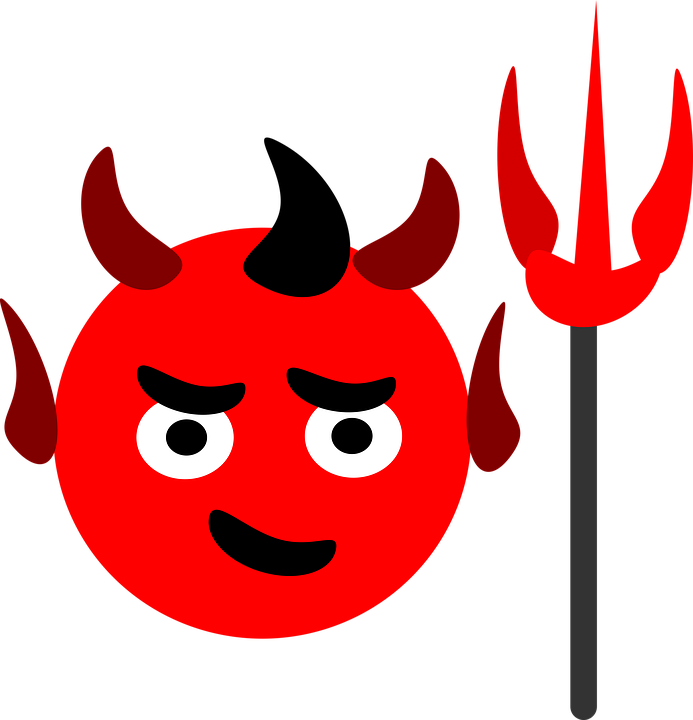 [1] Arthur Gervais, Srdjan Capkun, Ghassan O. Karame, and Damian Gruber. On the privacy provisions of bloom filters in lightweight bitcoin clients. In ACSAC 2014
4
Solutions
We need a full client that offers private access to the thin client.
Malicious Full Client
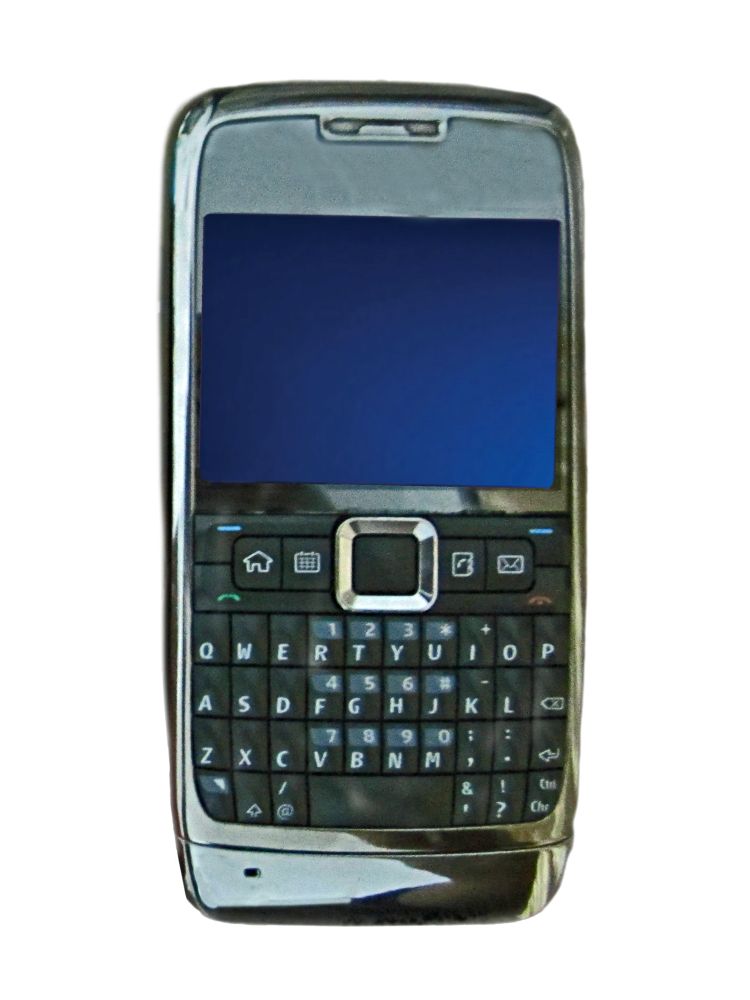 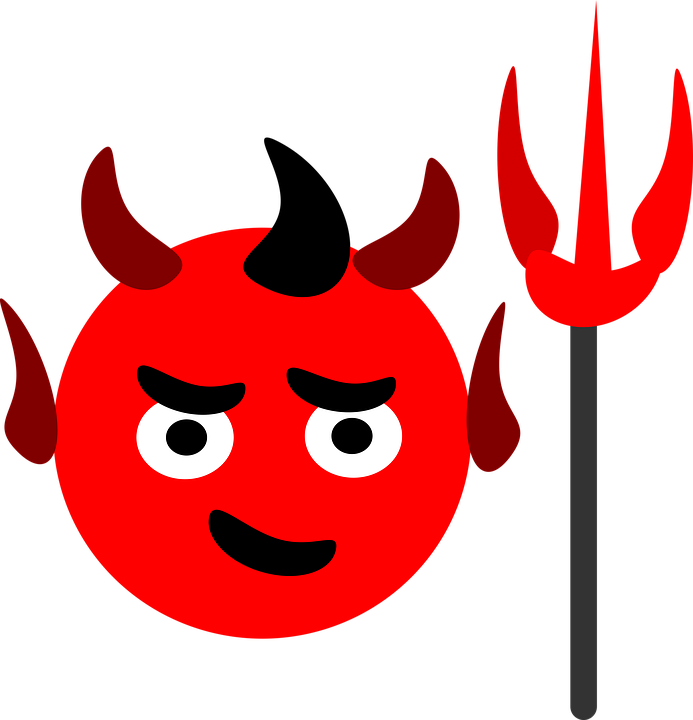 Request
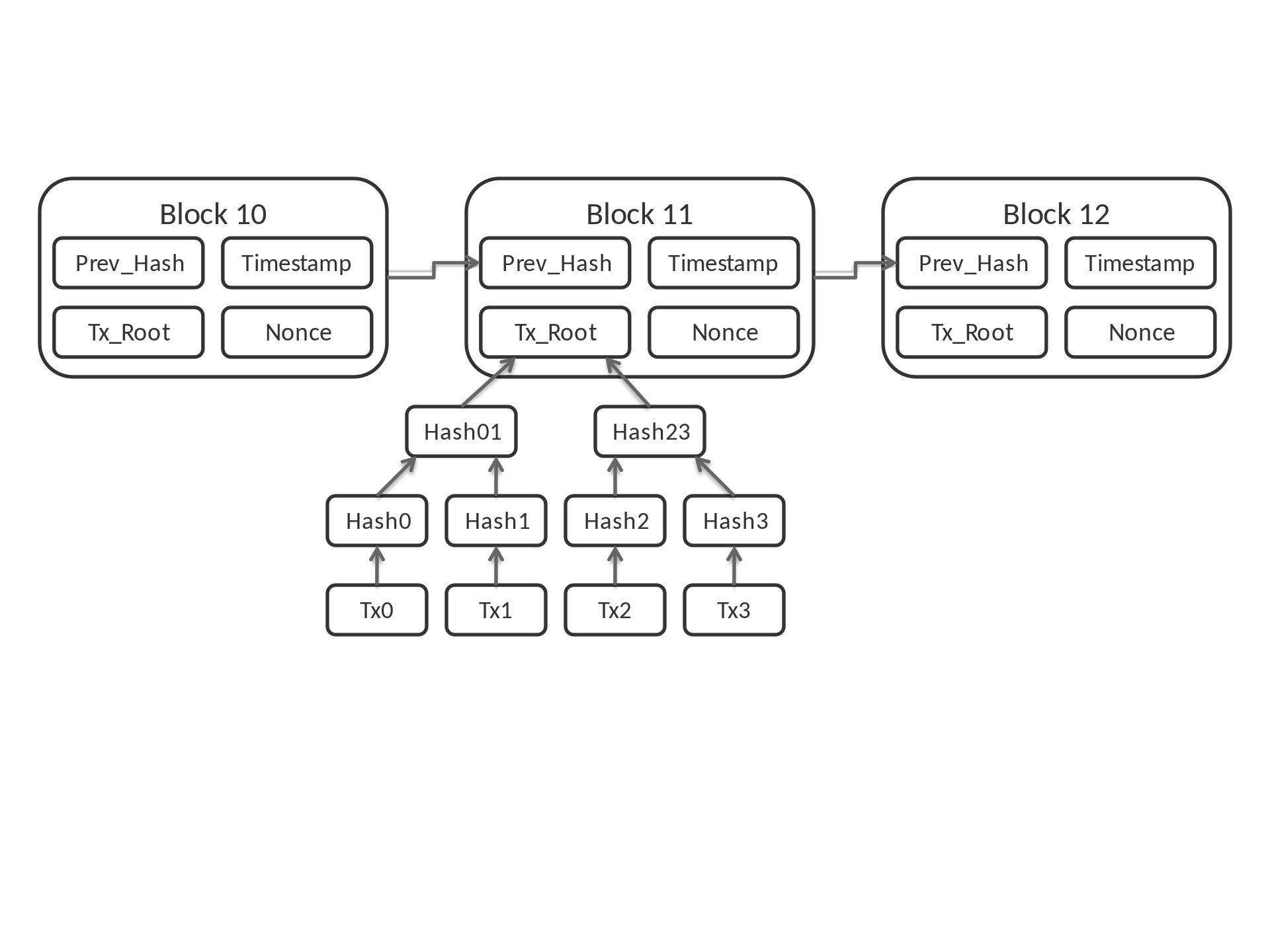 Response
What did he just fetch?
5
Generic Solutions
Using Private Information Retrieval techniques: 
Pure cryptographic approaches are not scalable.
ORAM + Trusted Hardware = generic PIR solution.
Trusted hardware
ORAM Database ofEncrypted Entries
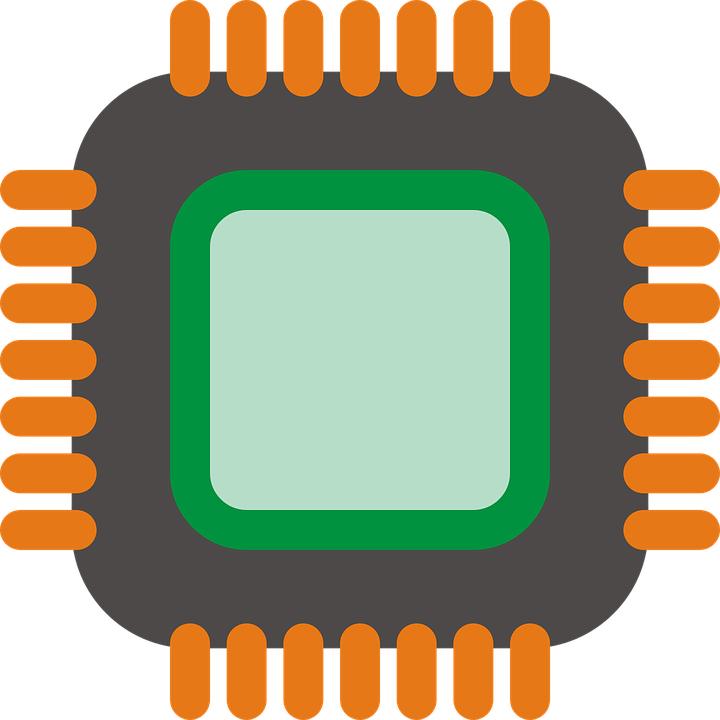 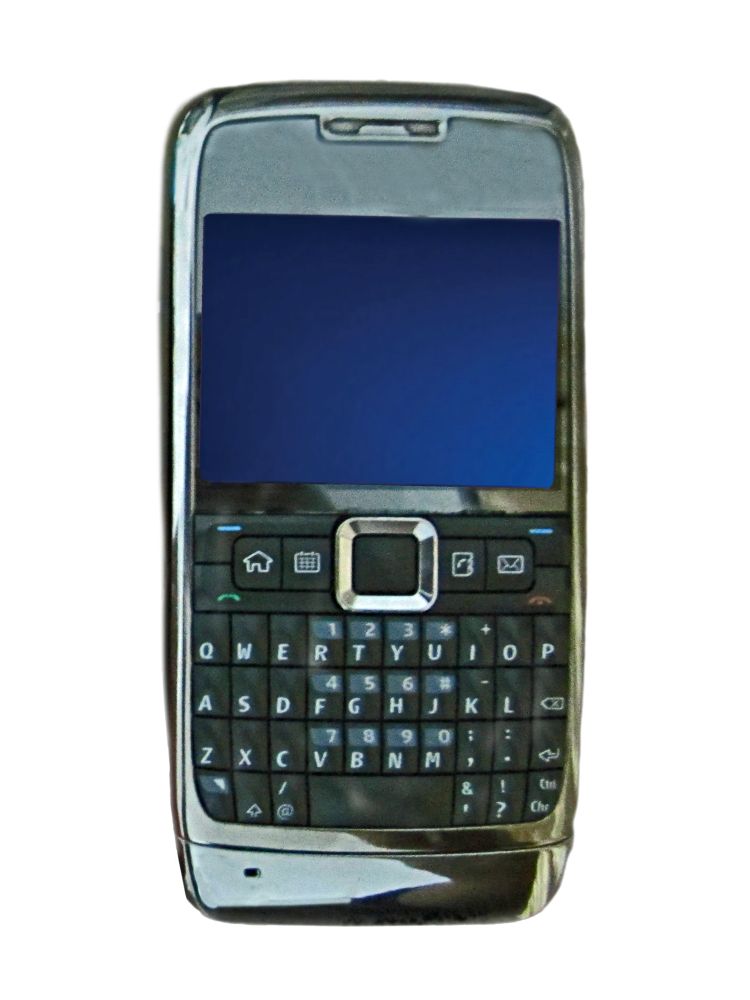 ORAM Client
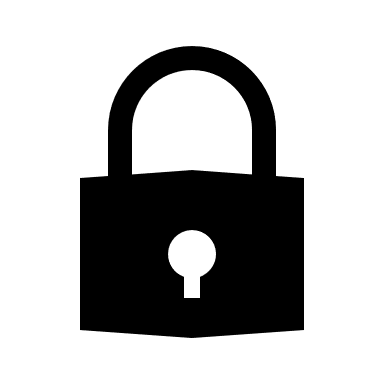 tls/ssl channel
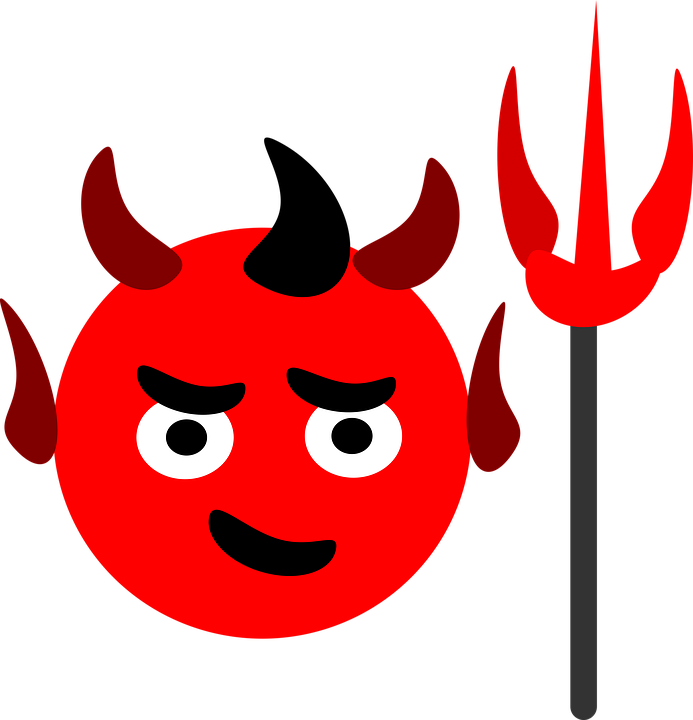 Malicious server environment
6
[Speaker Notes: Well studied problem in crypto community known as Private Information Retrieval
To our limited understanding, pure cryptographic approaches of PIR are not practical. In term of performance and bandwidth overhead

Trusted hardware resides on the server side the client can trust. 
It secures the communication channel between the client and hardware
And use ORAM to hide access patterns on the encrypted database

The encrypted database here is the blockchain data]
Oblivious RAM [1]
Cryptographic primitive that hides access pattern on encrypted data of a program. 
Tree-based ORAM schemes: Path ORAM [2] and Circuit ORAM [3]
[1] O. Goldreich. Towards a theory of software protection and simulation by oblivious rams. In Proceedings of the Nineteenth Annual ACM Symposium on Theory of Computing, STOC ’87.
[2] Emil Stefanov, Marten van Dijk, Elaine Shi, Christopher Fletcher, Ling Ren, Xiangyao Yu, and Srinivas Devadas.
Path oram: An extremely simple oblivious ram protocol. CCS ’13.
[3] Xiao Wang, Hubert Chan, and Elaine Shi. Circuit oram: On tightness of the goldreich-ostrovsky lower bound. In Proceedings of the CCS ’15.
7
[Speaker Notes: Explain more about oram]
Tree-based ORAM schemes
Path-ORAM example.
Client
Server
Position map
1
Id 4
3
Stash
Read path 3
evict
4
1
2
3
8
[Speaker Notes: To understand how tree-based 
Server stores all encrypted ORAM block data in a tree structure

On the client side,]
Tree-based ORAM scheme
All the logics/data structures implemented in the client side are known as ORAM controllers
A Tree-based ORAM access can be generalized a combination of 2 operations, readpath and eviction. 
Idea: Use ORAM to hide the access pattern of the thin client on the blockchain data
9
[Speaker Notes: All logics and data structures used on the client side are known as the ORAM controller

Tree based oram access can be generalized as a combination of readpath and eviction. 
Different schemes offer different eviction strategy. 

Take away ideas here are: 
One can use ORAM to hide the access pattern of the thin client on the blockchain data]
Trusted Execution Environment (TEE)
Intel SGX: 
Attestation Mechanism that allows SPV client to remotely authenticate the SGX. 
Set aside trusted memory regions known as enclave for code isolation. SGX processor makes sure no other program can access this memory region.
Idea: 
implement ORAM controllers inside an enclave
use ORAM controller to store and encrypt blockchain data in ORAM structure
the intel SGX performs ORAM access on behalf of the Client.
10
[Speaker Notes: One instantiation of TEE is Intel SGX
Code isolation
Cpu with secret keys
Set a side a subset of RAM known as PRM at boottime]
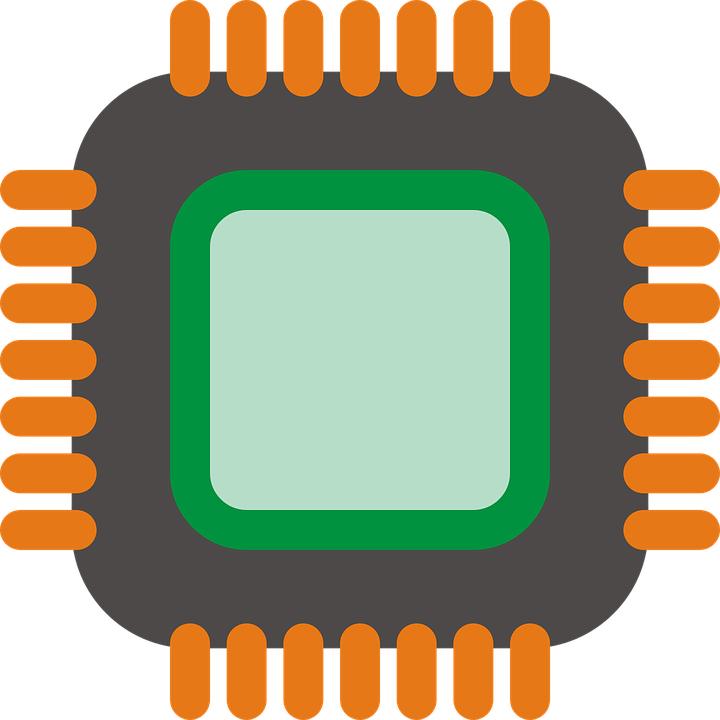 Untrusted memory
Server
Enclave
Client
3
Stash
ORAM controller
4
1
2
3
11
[Speaker Notes: Now going back to the example:
Used to client and server. 
ORAM tree can be stored and encrypted outside in the untrusted memory reason.
Even though, the program reside on the full client,  the server cannot access those data structures.]
Challenges
Combining ORAM and TEE as solution for blockchain introduces several challenges: 
ORAM storage blowup
Lack of concurrency
Mapping between address and ORAM block id
Several limitations of Intel SGX such as limited secure memory
12
[Speaker Notes: In the following slides, I will explain it in more detailed. 
And how our work addressed these challenges]
Challenge 1: ORAM Storage overhead
Using ORAM incurs a constant storage blowup: 8x for Path-ORAM, 4x for Circuit ORAM.
Storing Bitcoin Blockchain into ORAM tree results 2TB of blockchain data in a tree structure.
13
[Speaker Notes: -One challenge of using oram is the constant storage blowup
-]
Solution for Storage blow up
Securing oblivious accesses to the Unspent Transaction Outputs (UTXOs) set is sufficient
transaction
transaction
output
output
input
input
input
output
output
output
transaction
output
input
output
output
14
[Speaker Notes: As thing client, knowing those utxos is enough to determine balance and form new transactions]
Solution for Storage blow up
Intuition: the SGX should obliviously and securely update UTXOs set, and provides thin clients with oblivious access to this database. 
The size of the UTXO database is around 2.8GB. Therefore, the size of the ORAM tree is ~24GB for Path ORAM and ~12GB for Circuit ORAM.
15
Challenge 2: traditional ORAMs lack of concurrency
Concurrency
Client 1
Client 2
TEE
Untrusted Memory
Oram access
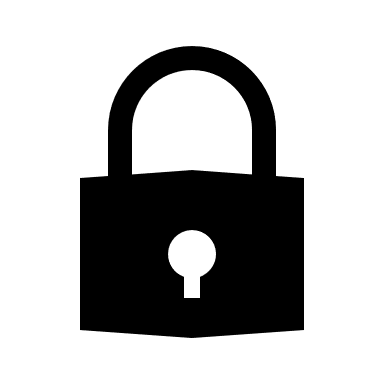 ReadPath
ORAM Tree
Eviction
16
[Speaker Notes: As stated before, oram access contains two operations: read, and eviction where eviction cause writing on the oram tree
This is a blocking operation which prevents other client from performing ORAM access]
Challenge 2:
The Bitcoin network generates new block every 10 minute
New block can generate thousands ORAM update requests.
Bitcoin Network
Client 2
TEE
Untrusted Memory
Bitcoin Block
Oram accesses
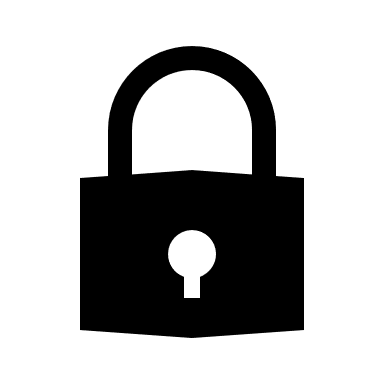 ORAM Tree
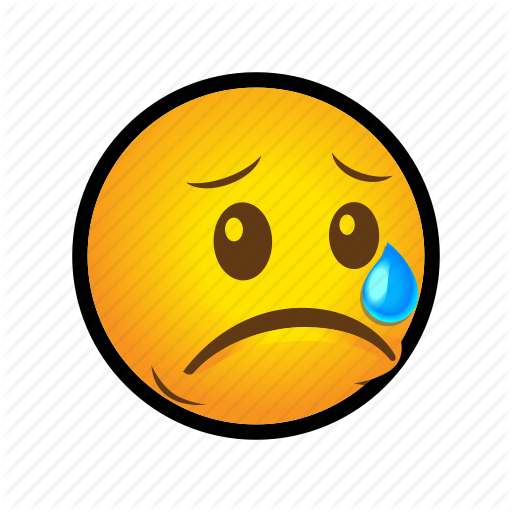 17
[Speaker Notes: In our setting, the problem becomes more prominent. Because: 
….
Blocking all requests from the client]
Solution for Concurrency
Introduces 2 ORAM trees: read-once tree and original tree to allow non-blocking eviction.
Read Tree
ReadPath
Synchronizes every block interval
ORAM Access
Original Tree
Evict
18
[Speaker Notes: Emphasis this step]
Solution for Concurrency
Security
For each address, the rational SPV client should only request once during an interval of 10 minutes. 
The system synchronizes 2 trees every 10 minutes. 
Efficiency:
Improve latency from the perspective of the thin clients
19
Challenge 3: Trusted memory region is limited
The size of the trusted memory region (PRM) is limited to ~96MB [1] (allocating more memory is possible, performance will suffer)
Naïve use of ORAM will quickly cause the PRM to run out of memory.
[1] Sergei Arnautov, Bohdan Trach, Franz Gregor, Thomas Knauth, Andre Martin, Christian Priebe, Joshua Lind, Divya Muthukumaran, Dan O’Keeffe, Mark L. Stillwell, David Goltzsche, Dave Eyers, Rüdiger Kapitza, Peter Pietzuch, and Christof Fetzer. SCONE: Secure linux containers with intel SGX. (OSDI 16).
20
[Speaker Notes: Explain better
Recall that the enclave storing the position map and the stash
Bring the picture]
Solution for limited trusted memory region
Using recursive ORAM construction. Storing the position map into another ORAM structure in the untrusted memory region.
enclave
Untrusted memory
3
21
Challenge 4: Bitcoin Address and ORAM ID mapping
How the SGX knows how to translate Bitcoin Address into ORAM block. 
Naïve approach 1:  address = ORAM bid  => Position map will be huge.
Naïve approach 2: deterministic hashing address into ORAM block => adversary can overflow a block
22
Solution for Address-ORAM block ID mapping
Using PRF OBlockMap() to map Bitcoin address into ORAM block ID where the secret key is generated by the SGX.
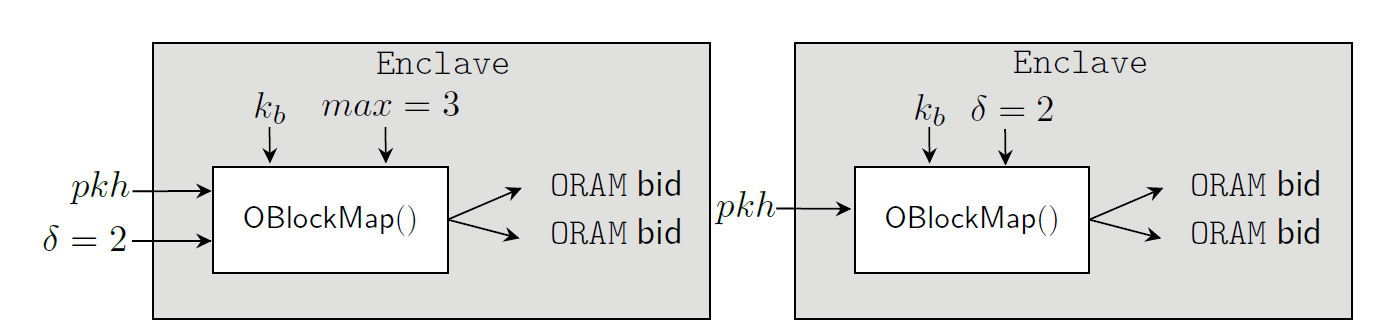 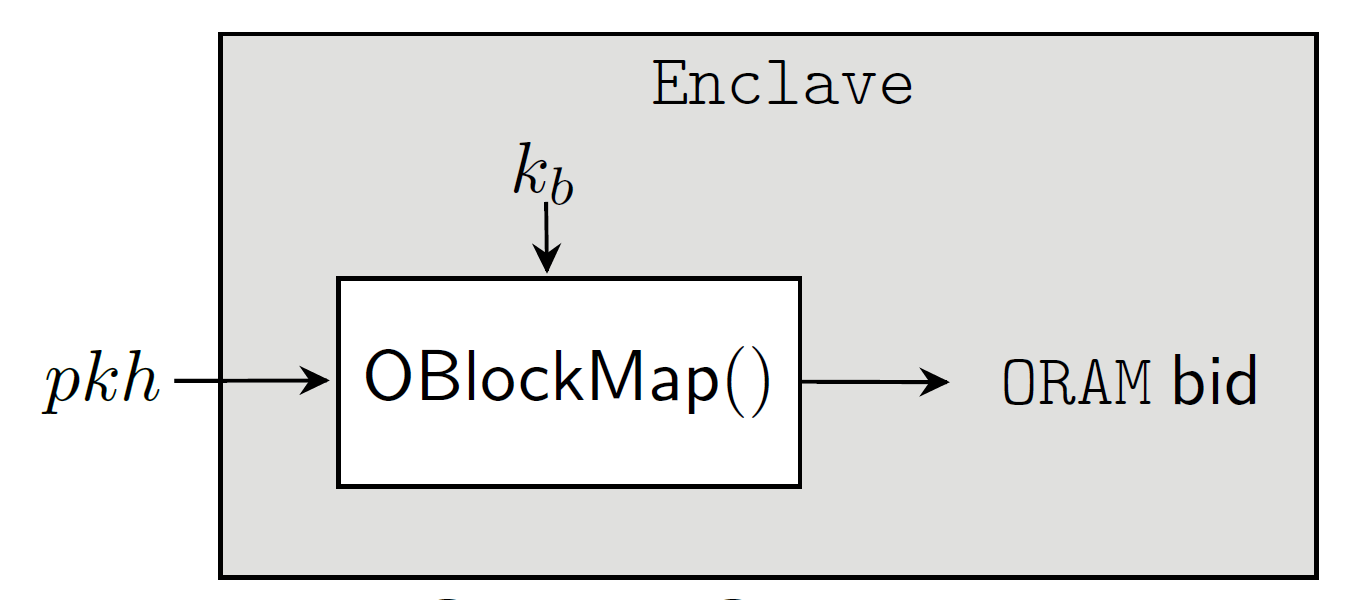 23
[Speaker Notes: In the paper, we define different mappings to allow trade off between performance and storage overhead]
Problems
Introduce collisions: This is a standard max load analysis. One can show the ORAM block will have less than certain number of UTXOs with overwhelm probability
Some addresses have more output than others.
24
[Speaker Notes: Each Oram block will have less than certain number of utxo with overwhelm probability]
Output/Address distribution
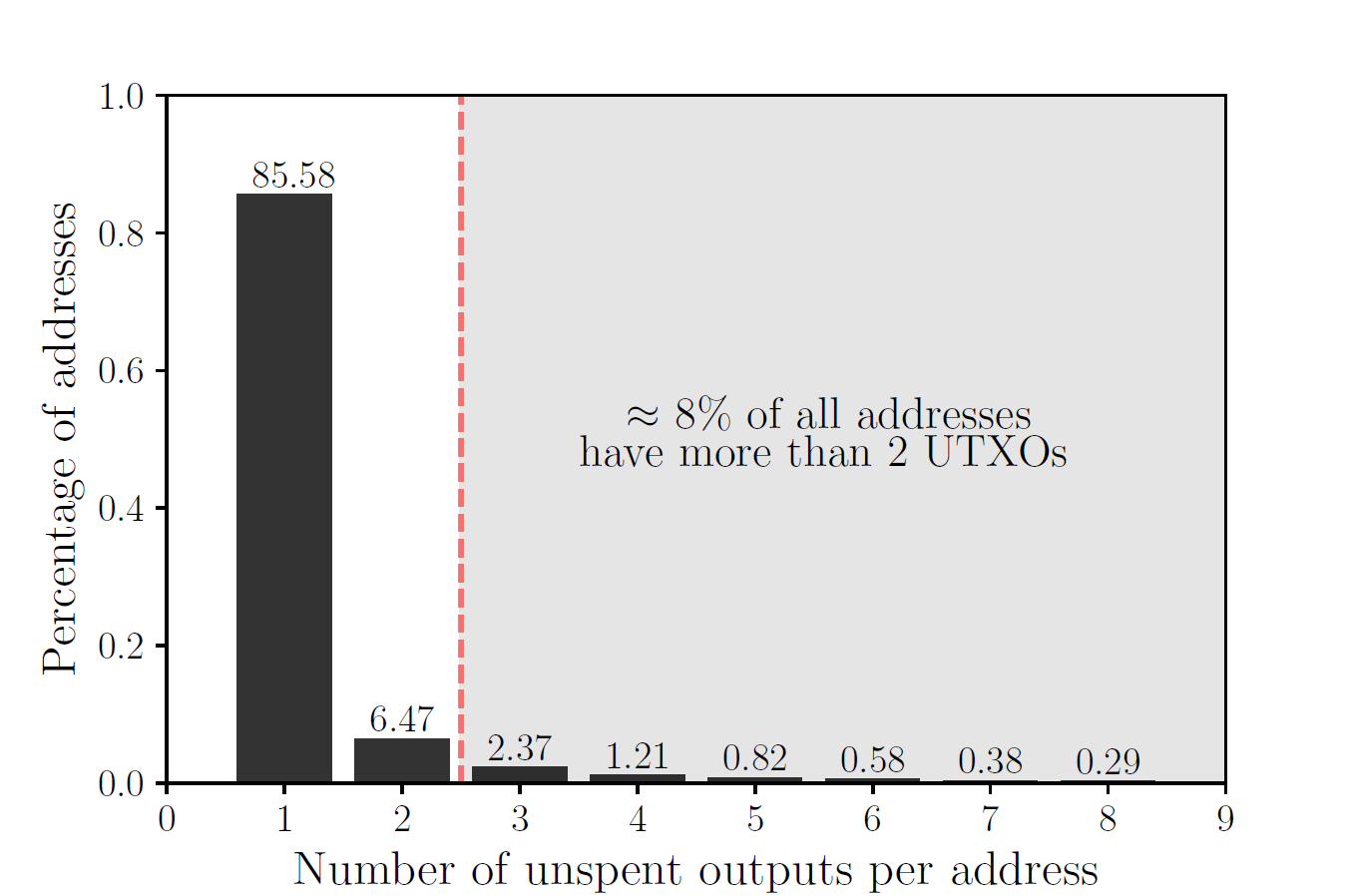 25
[Speaker Notes: We find that 92% addresses have less than 2 utxo. 
So the system designer can decide a threshold for the number of output each address can have]
Several side-channel attacks against Intel SGX
Built on top of the implementations of Oblivate and Zerotrace. 
Our system inherited standard secure operations from both libraries. 
Their implementations use an oblivious access wrapper by using the x86 instruction cmov. 
From the perspective of an attacker (which can only observe access-patterns), this is the same as reading or modifying every byte in memory.
26
Putting things together
27
[Speaker Notes: If read request comes in burst, this allow to amortize the cost of evictions over the block interval .]
Evaluation
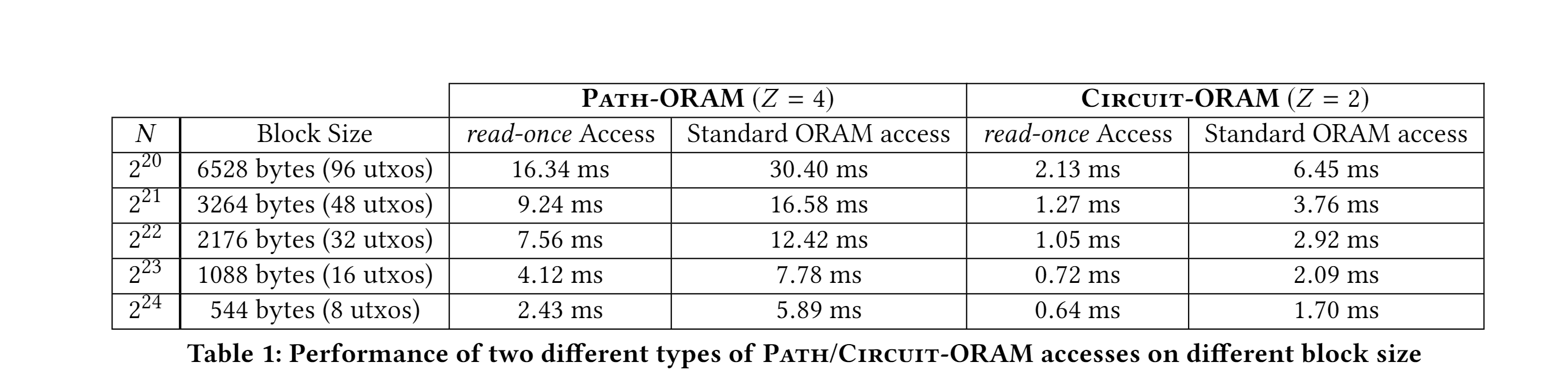 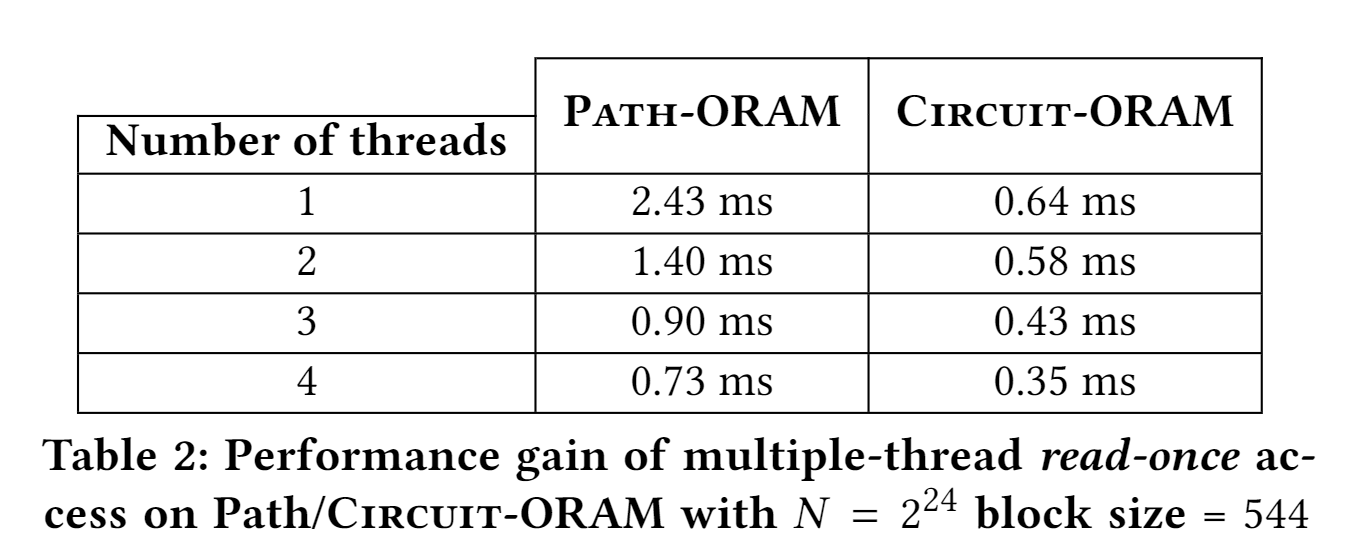 28
Evaluation
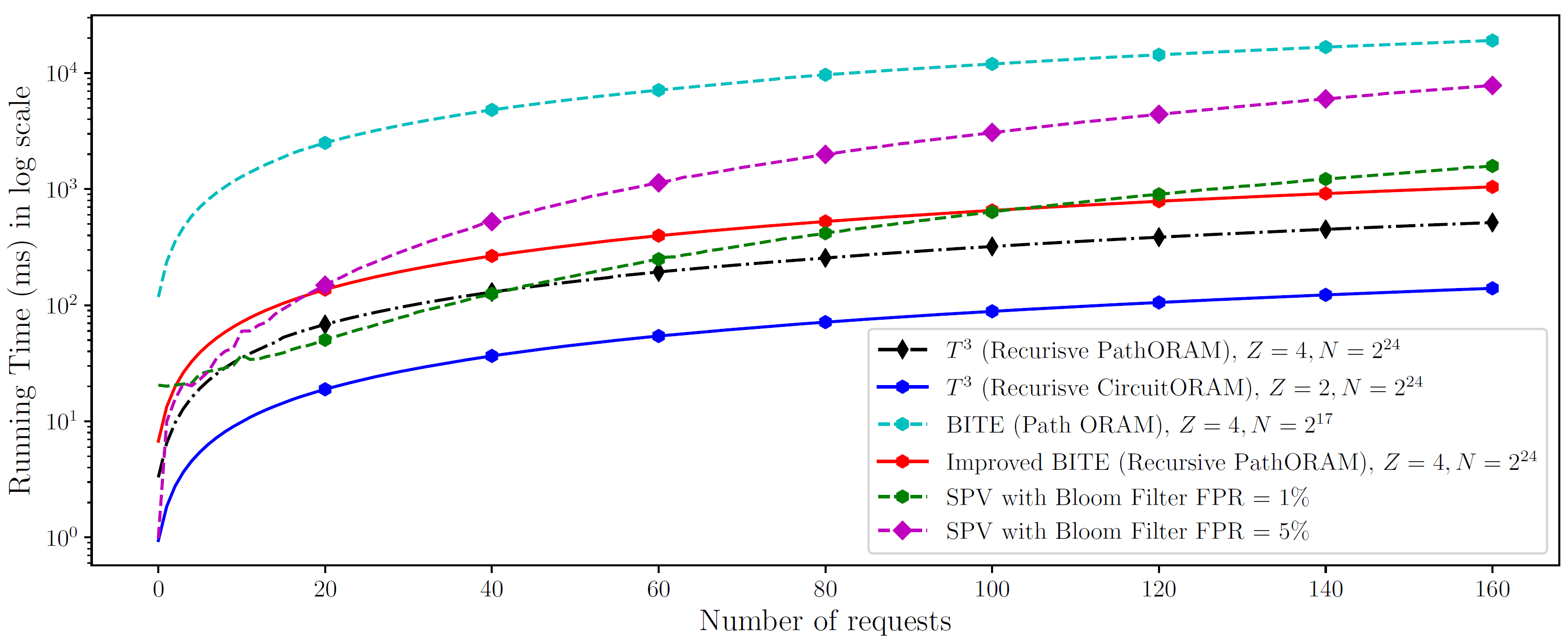 29
[Speaker Notes: Explain which one is ours.We compare the prototype performance with other solutions including the current spv client with bloom filter
And 
Bite system which uses ORAM as it is]
Bandwidth overhead
30
[Speaker Notes: We showed that the bandwidth overhead is much lower compare to the current solution of SPV client.
The reason is because 
Mobile phone uses less data]
Conclusion
We developed a system design that supports a large-scale oblivious search on UTXOs while efficiently maintains the state of the Bitcoin UTXO set via an oblivious update protocol.
We addressed several challenges of naïve use of ORAM and TEE for blockchain setting.
31
[Speaker Notes: Use conclusion from the paper 
2-3]
Thank you!
Email: le52@purdue.edu
Link to paper:
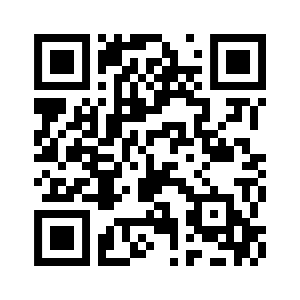 32
[Speaker Notes: Thank you for listening, and I am ready to answer any question you may help]